Human-aware
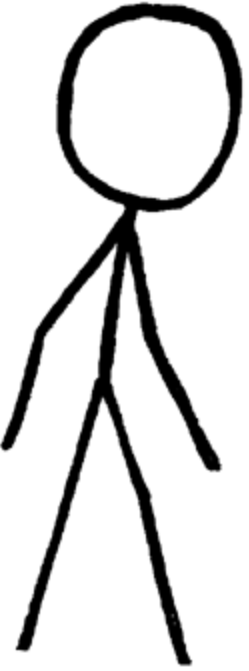 Automated Planning and Acting
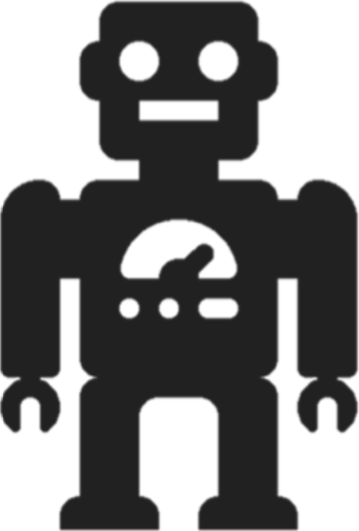 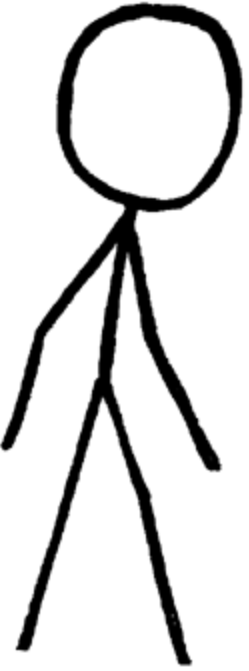 Human-aware Planning
Tanya Braun
Research Group Data Science, Computer Science Department
1
Human-aware
Content: Planning and Acting
With Deterministic Models
With Refinement Methods
With Temporal Models
With Nondeterministic Models
With Probabilistic Models





By Decision Making
Foundations
Extensions
Structure
 Human-aware Planning
Mental Models
Interpretable Behaviour
Explanations
T. Braun - APA
2
[Speaker Notes: 1-4, 6: Planning book
5, 7: AIMA
8: Rao]
Human-aware
Acknowledgements
Slides based on material provided by Subbarao (Rao) Kambhampati and his colleagues (for more material on human-aware planning by Rao: http://rakaposhi.eas.asu.edu)
Content can also be found in the HA-AI book
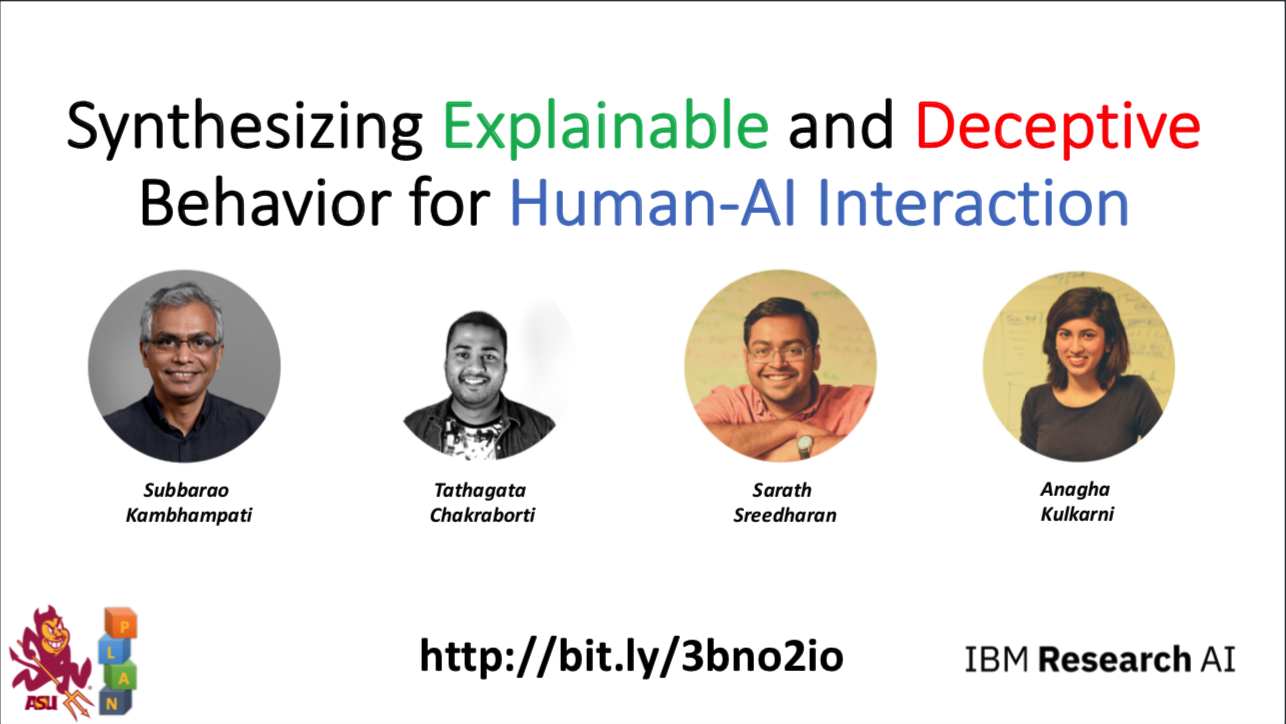 T. Braun - APA
3
[Speaker Notes: Rao also on how to give a talk/write a paper: http://rakaposhi.eas.asu.edu/ijcai-dc-talk.html]
Human-aware
Outline: Human-awareness
Mental Models
Human-aware agent
Interpretable Behaviour
Explicability
Legibility
Predictability
Explanations
Model reconciliation
T. Braun - APA
4
Human-aware
Motivation
Collaborations between people and AI systems
I.e., systems with humans in the loop
Augment perception, cognition, problem-solving abilities of people
Examples
Help physicians make more timely and accurate diagnoses
Assistance provided to drivers of cars to help them avoid dangerous situations and crashes
Objective: Systems that can interact intuitively with users and enable seamless machine-human collaborations
Explainable behaviour
Explainable AI = XAI
T. Braun - APA
5
Human-aware
Proposed Solution
Goal: Synthesise explainable behaviour
Take into account the mental model of the human in the loop
Mental model: 
Goals + capabilities of the humans in the loop
Human’s model of AI agent’s goals + capabilities
T. Braun - APA
6
[Speaker Notes: go beyond planning with their own models of the world]
Human-aware
Classical Intelligent Agent
T. Braun - APA
7
http://bit.ly/3bno2io
Human-aware
Human-aware Intelligent Agent
T. Braun - APA
8
http://bit.ly/3bno2io
Human-aware
Classical Planning
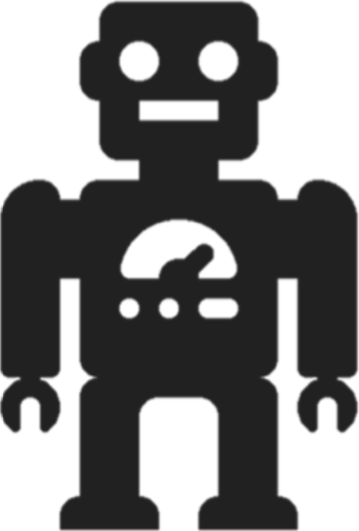 T. Braun - APA
9
Human-aware
Collaborative Planning
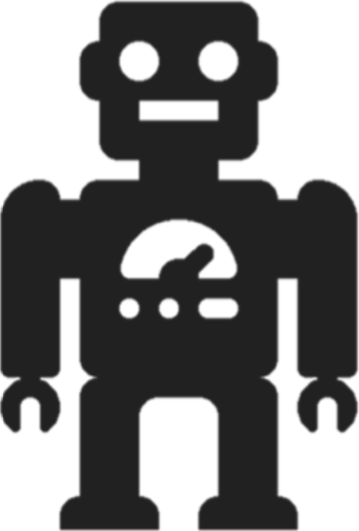 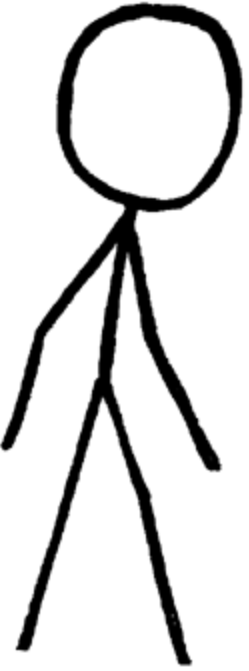 T. Braun - APA
10
Human-aware
Human-aware Planning
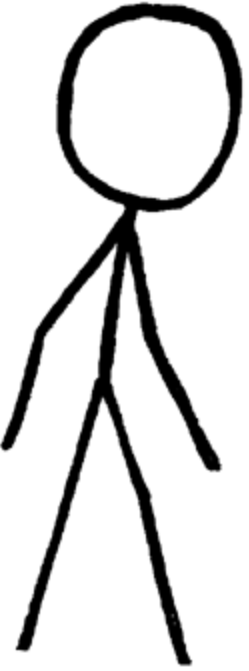 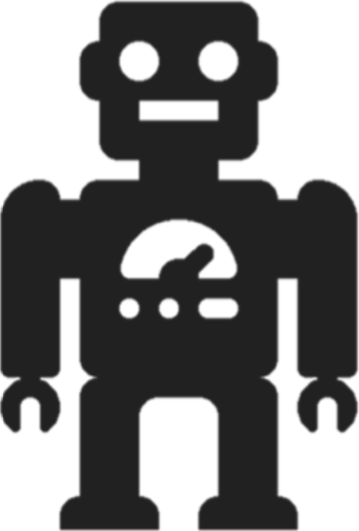 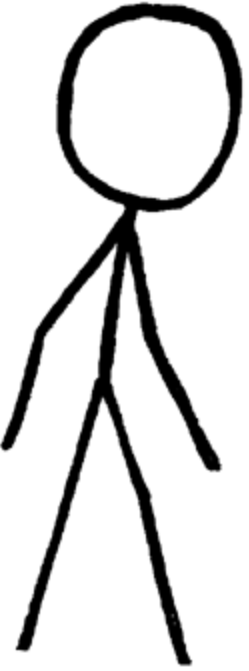 T. Braun - APA
11
Human-aware
Human-aware Planning
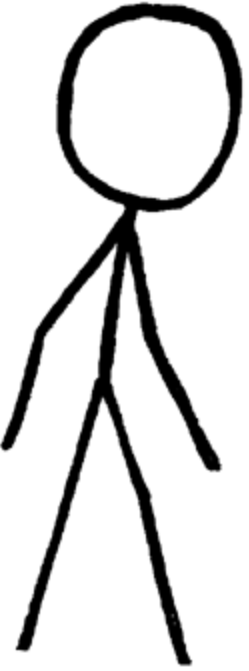 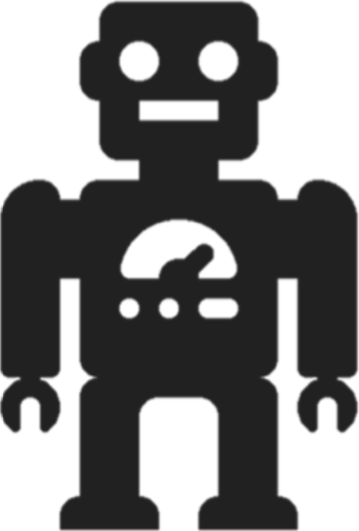 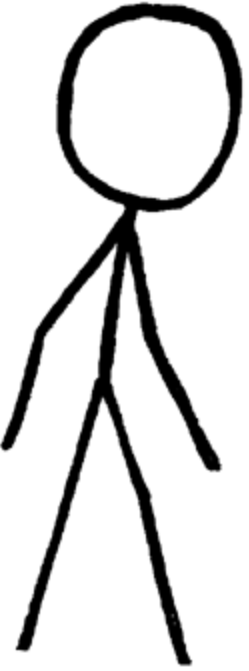 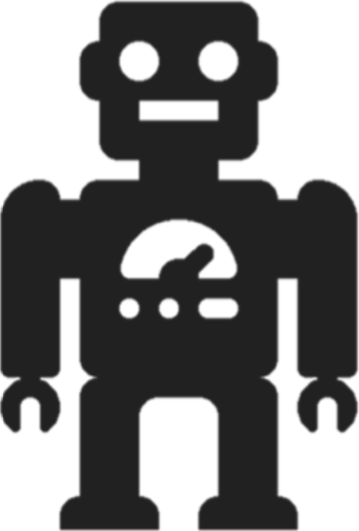 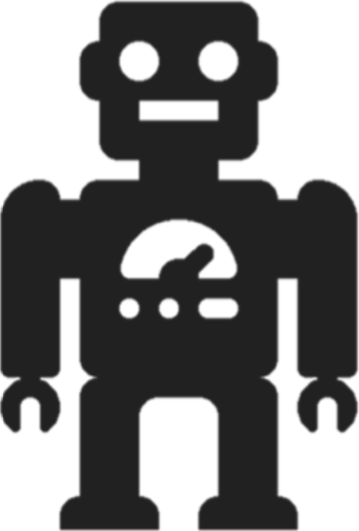 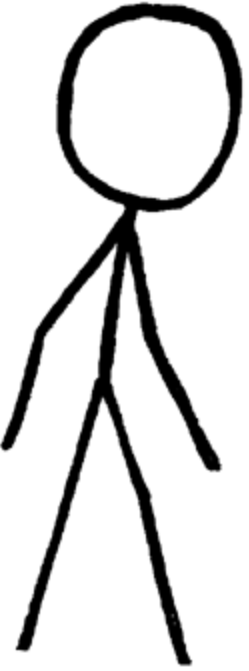 T. Braun - APA
12
Human-aware
Generating Mental Models
Known beforehand (handcrafted/researched)
Urban Search and Rescue
Teaching
Learning simple models for generating explanations/explicability
Learning full models (transition functions, rewards)
Through interaction with users
T. Braun - APA
13
Human-aware
XAI & Explanations
Standard XAI: view of explanations too simple
Debugging tool for “inscrutable” representations
“Pointing” explanations (primitive)
Explaining decisions will involve pointing over space-time tubes
Explanations critical for collaboration
But not as a monologue from the agent ➝ interaction
Please point to the “ostrich” part
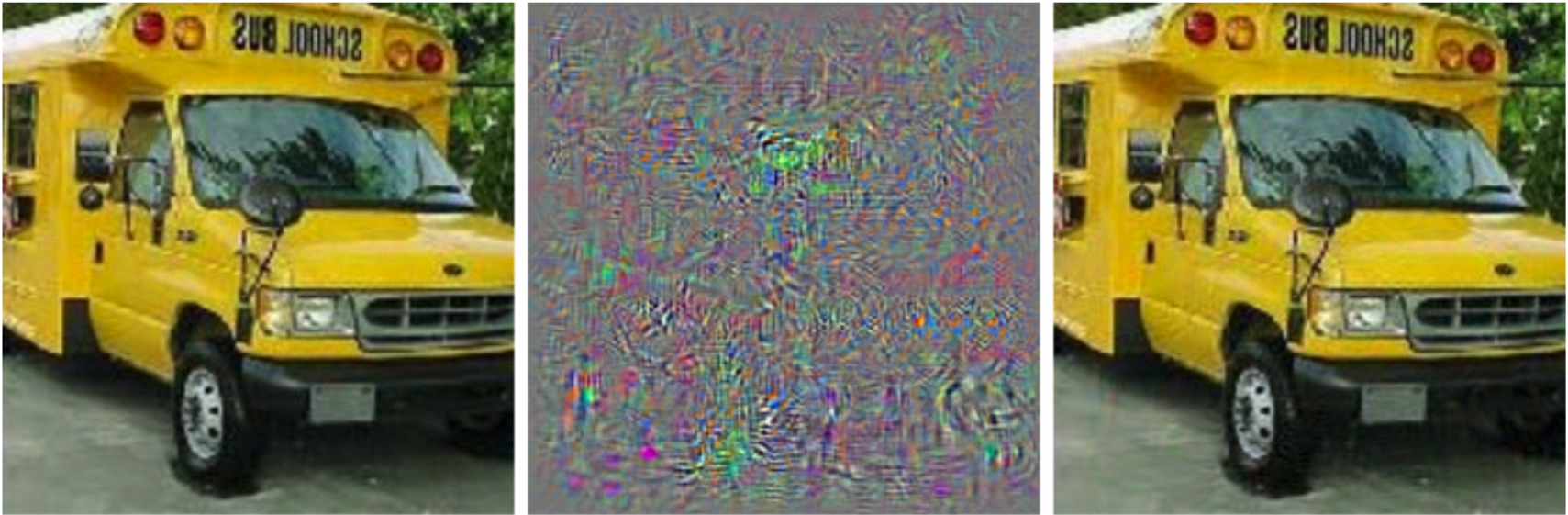 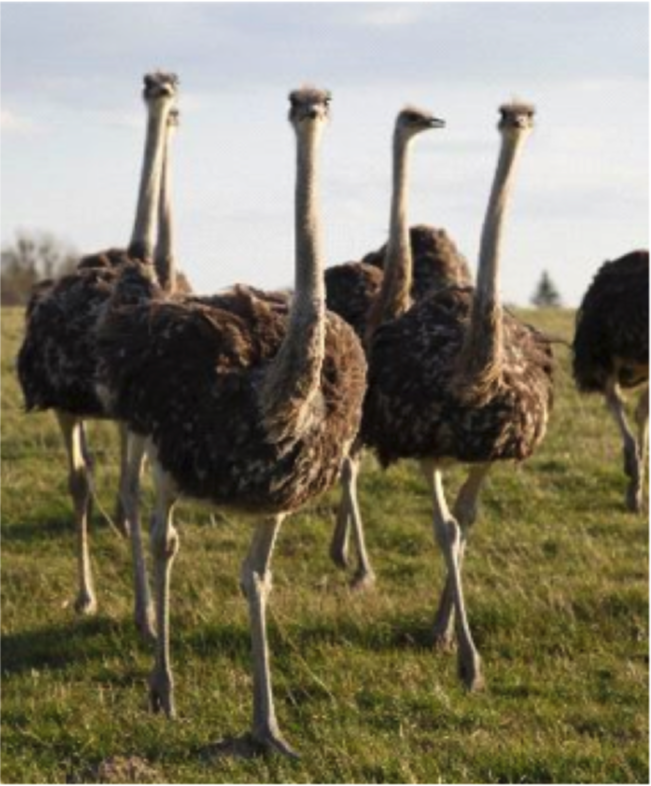 Difference between left and right magnified by 10
Prediction:Ostrich
Prediction:School bus
T. Braun - APA
14
Human-aware
Ethical Quandaries of Interaction
Evolutionary, mental modelling allowed us to both cooperate or compete/sabotage each other
Lying is only possible because we can model others’ mental states
Human-aware AI systems with mental modelling capabilities bring additional ethical quandaries
E.g., automated negotiating agents that misrepresent their intentions to gain material advantage
Your personal assistant that tells you white lies to get you to eat healthy (or not…)
Every tool is a weapon, if you hold it right.
--Ani Difranco
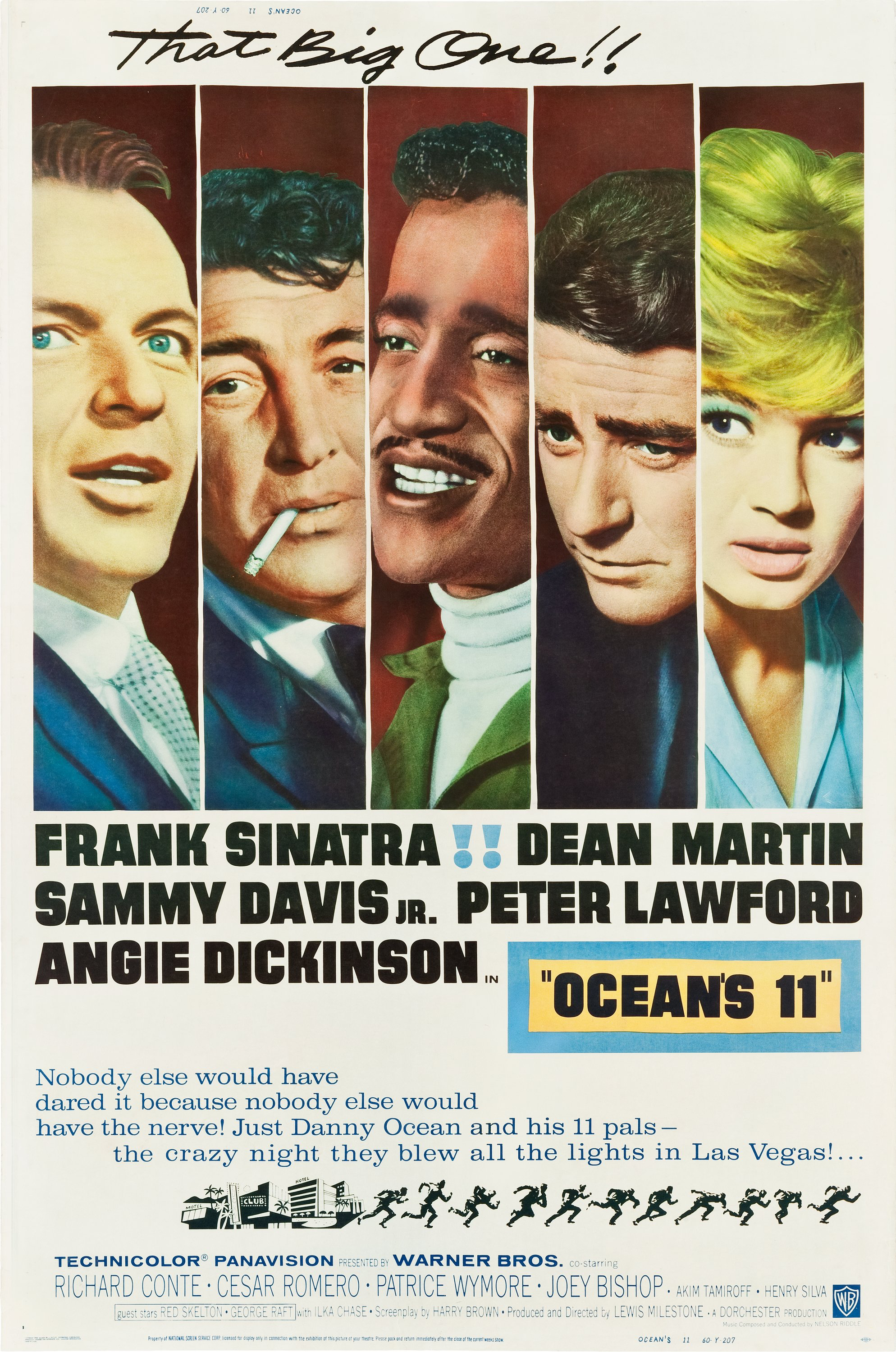 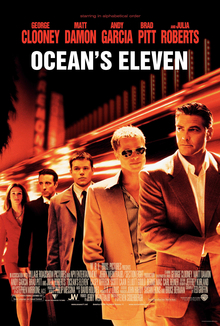 T. Braun - APA
15
Human-aware
Ethical Quandaries of Interaction
Humans’ example closure tendencies are more pronounced for emotional/social intelligence aspects
No on who saw Shakey the first time thought it could shoot hoops, yet the first people interacting with Eliza assumed it was a real doctor
Concerns about human-aware AI ”toys” such as Cozmo (e.g., Sherry Turkle)
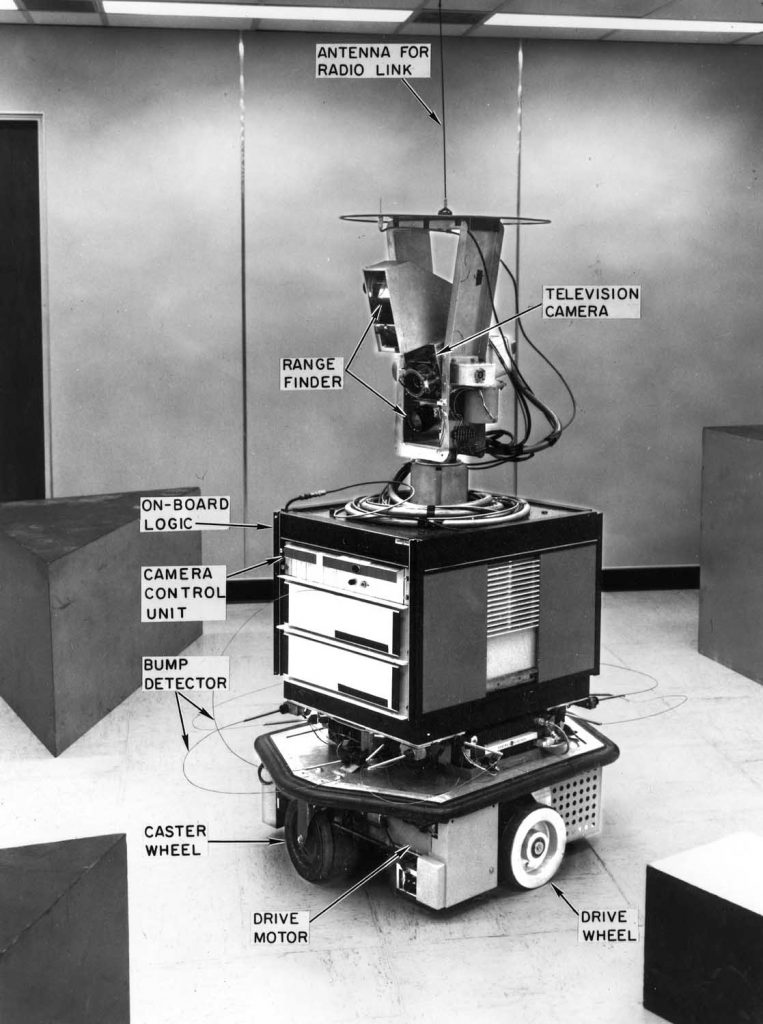 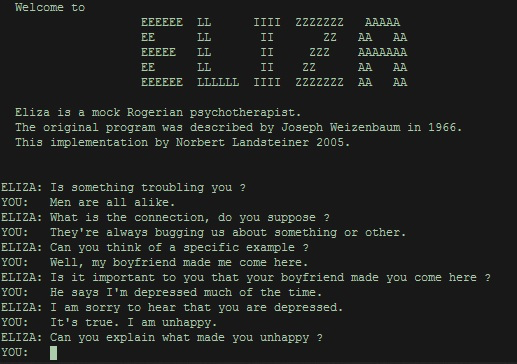 T. Braun - APA
16
https://thenewstack.io/remembering-shakey-first-intelligent-robot/
https://en.wikipedia.org/wiki/ELIZA https://anki.com/en-us/cozmo.html
Human-aware
Differences in Mental Models
Expectations on capabilities
Human may have misconceptions about robot’s actions
Certain actions in human’s mental model may not be feasible for robot
Expected state of the world
Human may assume certain facts are true (when they are not true)
Expected goals
Human may have misconceptions about robot’s objectives/intentions
Sensor model differences
Human may have partial observability of robot’s activities
Human may have incorrect beliefs about robot’s observational capabilities
Different representations
Robot’s innate representation scheme might be too complex for human
Human may be thinking in terms of a different vocabulary
T. Braun - APA
17
Human-aware
Urban Search and Rescue (USAR)
Robot deployed to a disaster area
Tasks robot can perform tasks:
Survey particular rooms
Identify survivors
Perform triage
Two agents in domain
Internal agent – Robot
External agent – Human
Their models may diverge – leading to different expectation on behaviours
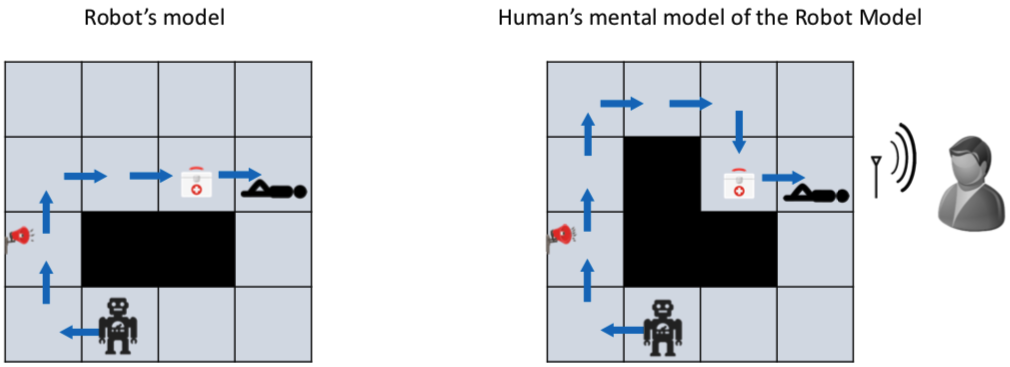 T. Braun - APA
18
Human-aware
Model Differences
Robot and human may have different models of same task
Divergence in models can lead to expectation mismatch
Consequence: Plans that are optimal to robot may not be so in model of human
Inexplicable plans
Robot has two options
Explicable planning – sacrifice optimality in own model to be explicable to human ➝ interpretable behaviour
Plan Explanations – resolve perceived suboptimality by revealing relevant model differences ➝ model reconciliation
T. Braun - APA
19
Chakraborti T, Sreedharan S, Zhang Y, Kambhampati S. Plan explanations as model reconciliation: Moving beyond explanation as soliloquy. IJCAI 2017.
Human-aware
Intermediate Summary
Different mental models
Mental model of the human
Mental model that the human has of the agent
Mental model that the agent assumes the human has of the agent
Differences between mental models
May lead to inexplicable behaviour
Ethical quandaries
Modelling mental state of humans requires ethical behaviour of agent
T. Braun - APA
20
Human-aware
Outline: Human-awareness
Mental Models
Human-aware agent
Interpretable Behaviour
Explicability
Legibility
Predictability
Explanations
Model reconciliation
T. Braun - APA
21
Human-aware
Interpretable Behaviour
Explicable behaviour
Acting in a way that makes sense to the user
Legible behaviour
Acting in a way that conveys necessary information to the user
Predictable behaviour
Acting in a way that allows users to accurately anticipate future behaviour
T. Braun - APA
22
Human-aware
Why Explicable Behaviour?
Robot’s behaviour may diverge from human’s expectations of it
Human may get surprised by robot’s inexplicable behaviour
One way to avoid surprising a human involves generating explicable behaviour by conforming to human’s expectations 
Account for human’s mental model
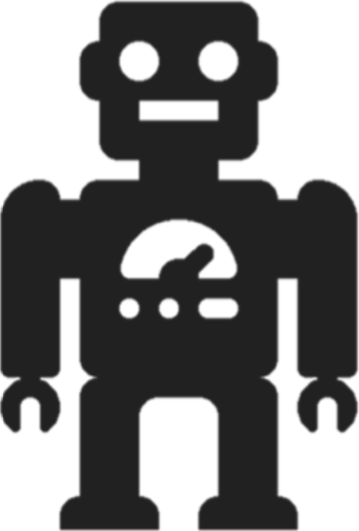 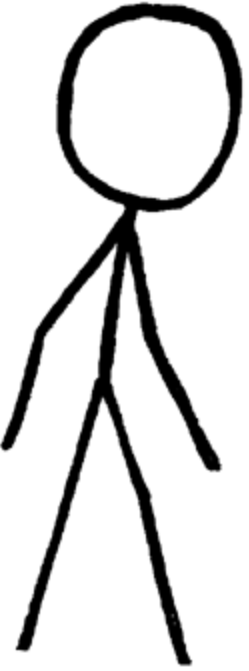 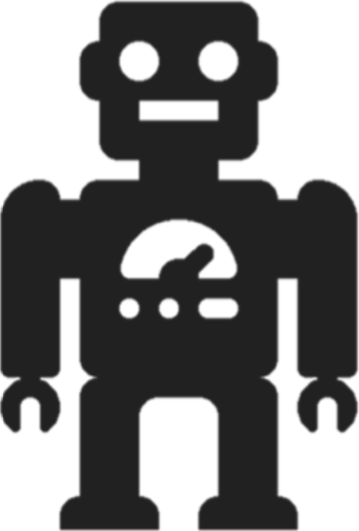 Explicable Plan
Generation
T. Braun - APA
23
Human-aware
Explicable Behaviour
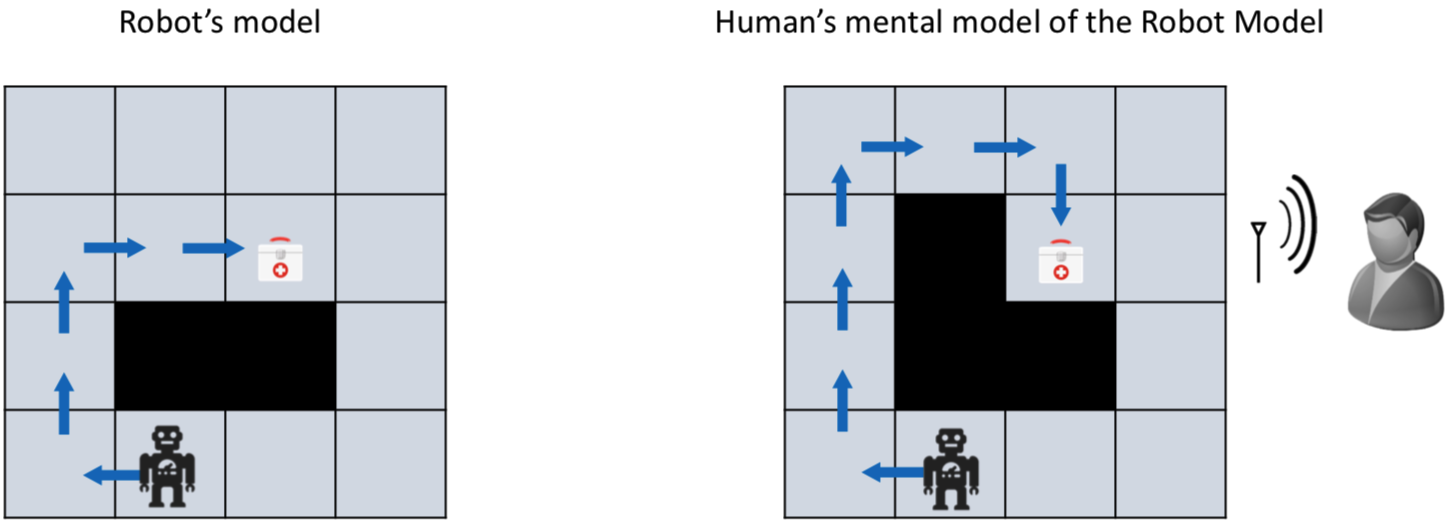 Example: Robot may have to sacrifice its optimality to improve explicability
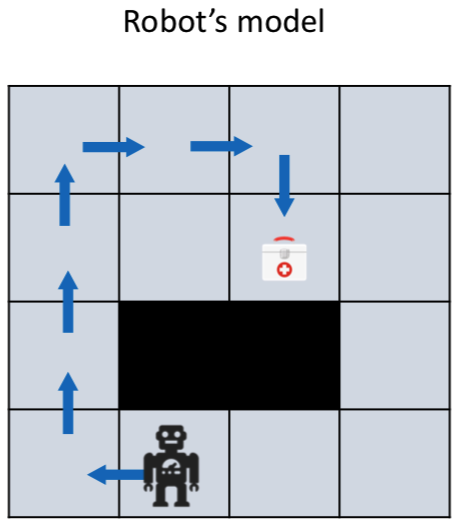 T. Braun - APA
24
Human-aware
Model-based Explicable Behaviour
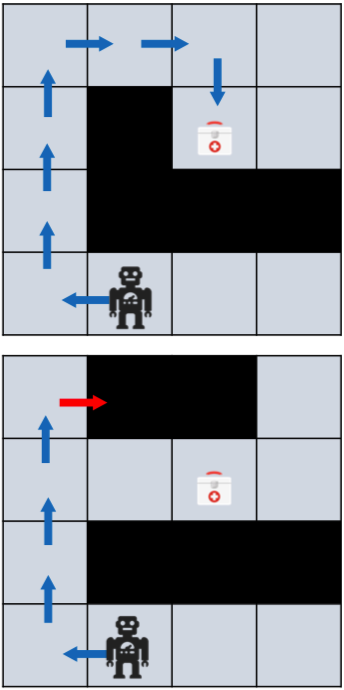 Human’s mental model is available to the robot 
But robot may not be able to plan directly with human mental model
Find a valid plan that is “closest” to the expected plan
Involves minimising distance w.r.t. expected plans
Cost difference in human model
Action set difference
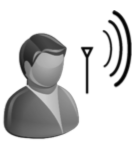 T. Braun - APA
25
Kulkarni A, Zha Y, Chakraborti T, Vadlamudi SG, Zhang Y, Kambhampati S. Explicable planning as minimizing distance from expected behavior. In Proceedings of AAMAS 2019 as extended abstract
Human-aware
Model-free Explicable Planning
Distance between robot plan and human’s expectation of robot plan
Cost of robot plan
T. Braun - APA
26
Zhang Y, Sreedharan S, Kulkarni A, Chakraborti T, Zhuo HH, Kambhampati S. Plan explicability and predictability for robot task planning. In Proceedings of ICRA 2017
Human-aware
Model-free Explicable Planning
Domain-independent functiontaking task labels as inputs, returning approx. distance value
Labelling scheme of human for agent plans (to be learned)
Input
Input
Function composition
F = (task1, task2, task3)
Plan = {a1, a2, a3, …, an}
E.g., the ratio between number of actions with non-empty labels and the number of all actions
Lh = task1  ⊥   task2        task1
No label – inexplicable
Output
Output
T. Braun - APA
27
Zhang Y, Sreedharan S, Kulkarni A, Chakraborti T, Zhuo HH, Kambhampati S. Plan explicability and predictability for robot task planning. In Proceedings of ICRA 2017
Human-aware
Why Legible Behaviour?
In human-robot teams, essential for the robot to communicate its intentions and objectives to the human
Explicitly communicate its intentions to the human
Generating a behaviour which implicitly reveals robot’s intentions to the human 
Might be easier for the human teammate
T. Braun - APA
28
Human-aware
Legible Behaviour
In general, involves a setting where
Human has access to candidate goals but does not know true goal
Robot’s objective: Convey true goal implicitly through its behaviour
Human updates its belief on set of candidate goals when it receives observations
By synthesising legible behaviour, robot reduces human’s uncertainty over candidate goals
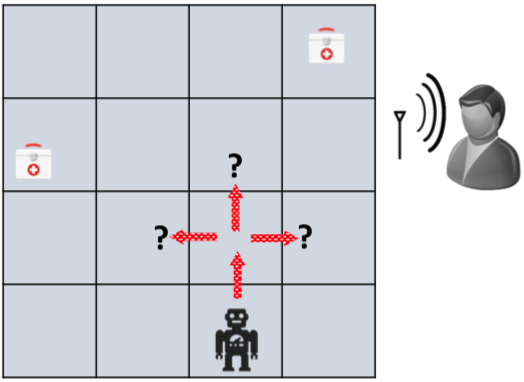 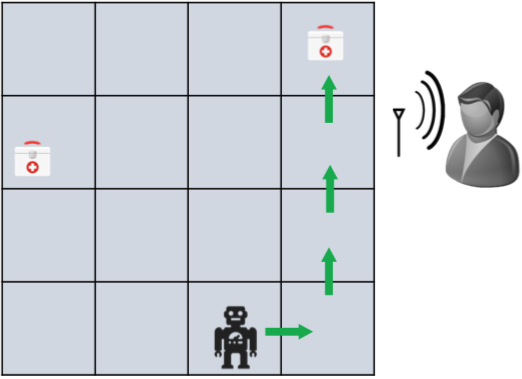 T. Braun - APA
29
Human-aware
Online Legible Behaviour
T. Braun - APA
30
Human-aware
Legible Robot Motion
Example: Which med kit will the robot pick up?
While performing goal recognition, human considers shortest distances
Approach involves finding a trajectory endpoint between start point and true goal such that posterior probability of true goal is maximised
The sooner the goal is recognised in the trajectory, the better is the trajectory’s legibility
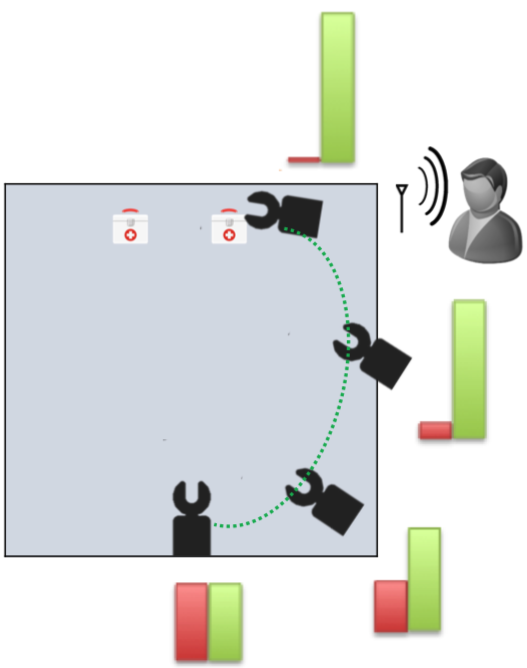 T. Braun - APA
31
Dragan AD, Lee KC, Srinivasa SS. Legibility and predictability of robot motion. In Proceedings of HRI 2013.
Human-aware
Transparent Planning
Example: Is the robot surveying the rooms or performing triage?
Whenever an action is performed, goal recognition system is used to update human’s belief
Objective: Reach a target belief where true goal is more probable than other goals
Take the first applicable action associated with a belief of highest utility (closest to target belief)
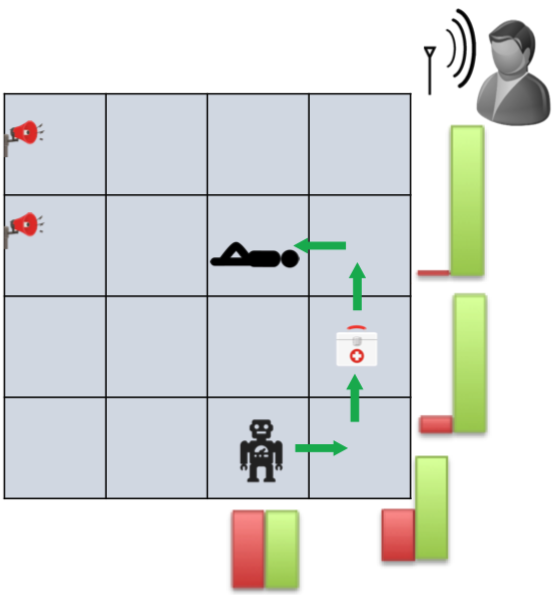 T. Braun - APA
32
MacNally AM, Lipovetzky N, Ramirez M, Pearce AR. Action selection for transparent planning. In Proceedings of AAMAS 2018.
Human-aware
Offline Goal Legibility
T. Braun - APA
33
Kulkarni A, Srivastava S, Kambhampati S. A unified framework for planning in adversarial and cooperative environments. In Proceedings of the AAAI 2019.
Human-aware
Offline Goal Legibility
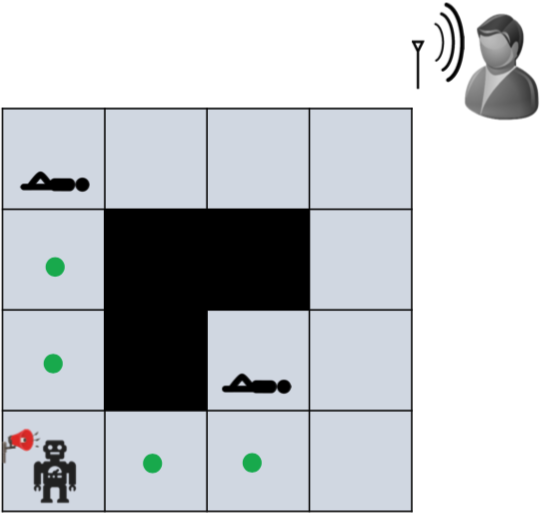 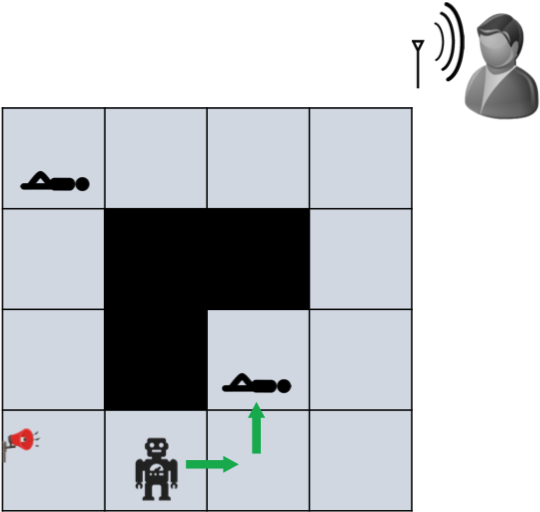 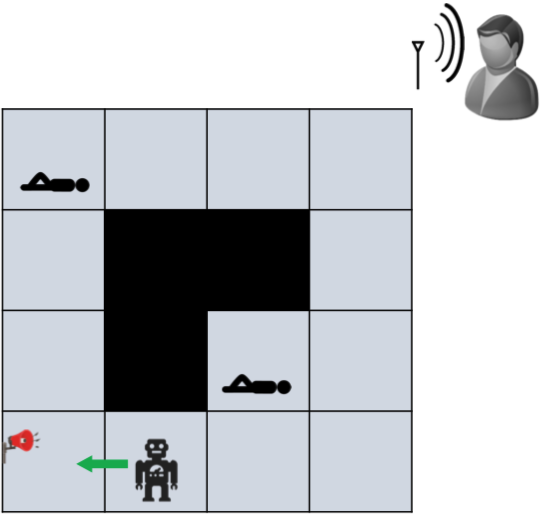 T. Braun - APA
34
Kulkarni A, Srivastava S, Kambhampati S. A unified framework for planning in adversarial and cooperative environments. In Proceedings of the AAAI 2019.
Human-aware
Why Predictable Behaviour?
In human-robot teams, if robot’s behaviour cannot be anticipated by human, it can hamper team performance 
Predictable robot behaviours are easy for the human to understand and help in engendering trust in the robot

Predictability and legibility are fundamentally different and often contradictory properties of motion
T. Braun - APA
35
Human-aware
Predictable Behaviour
In general, involves a setting where 
Human knows start state and goal but does not know which plan will be executed 
Robot’s objective is to behave in a way that can be anticipated by the human
Observer updates its belief on set of valid plans when it receives observations
By synthesising predictable behaviour, robot reduces human’s uncertainty over possible behaviours
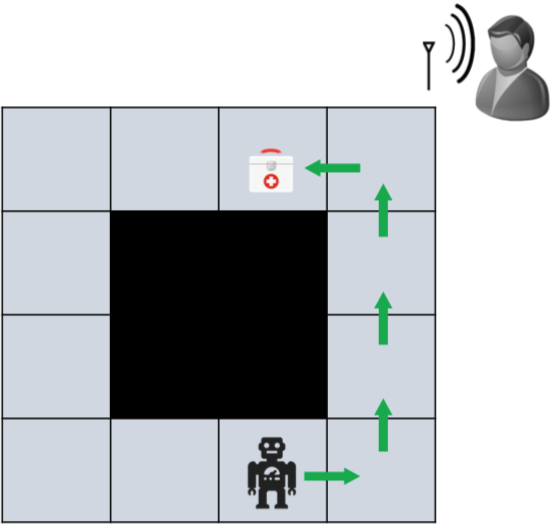 T. Braun - APA
36
Human-aware
Predictable Robot Motion
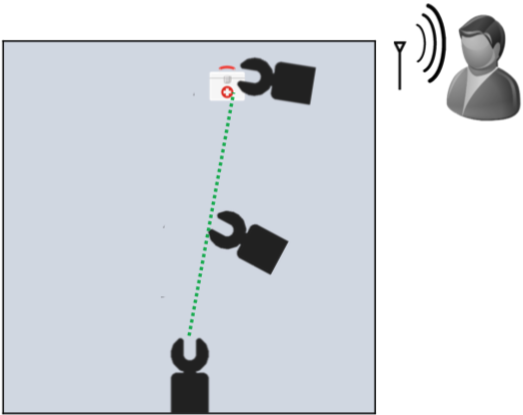 T. Braun - APA
37
Dragan AD, Lee KC, Srinivasa SS. Legibility and predictability of robot motion. In Proceedings of HRI 2013.
Human-aware
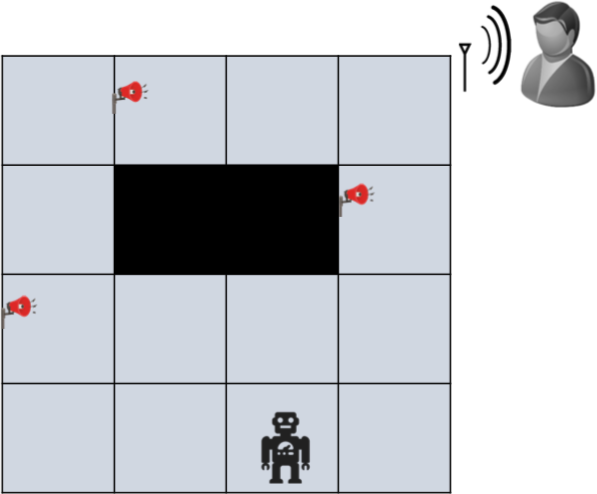 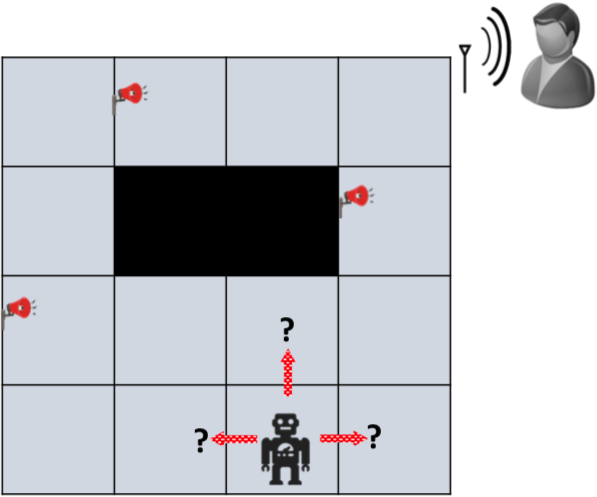 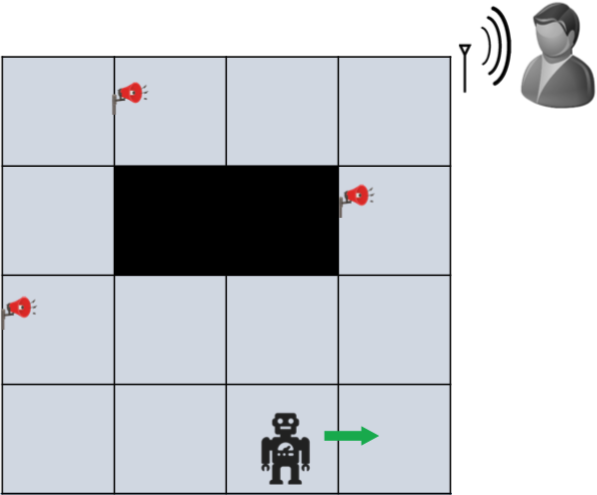 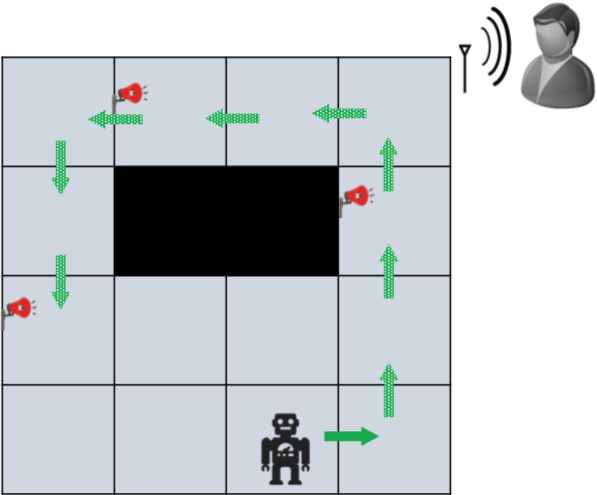 T. Braun - APA
38
Fisac JF, Liu C, Hamrick JB, Sastry SS, Hedrick JK, Griffiths TL, Dragan AD. Generating plans that predict themselves. In Proceedings of WAFR 2016.
Human-aware
Offline Plan Predictability
Assume offline setting 
Human has partial observability
Belief update performed after receiving all observations
Human guesses robot’s actions based on plans that 
Are consistent with observation sequence 
Achieve goal
Generalises the problem of conveying actions to observer
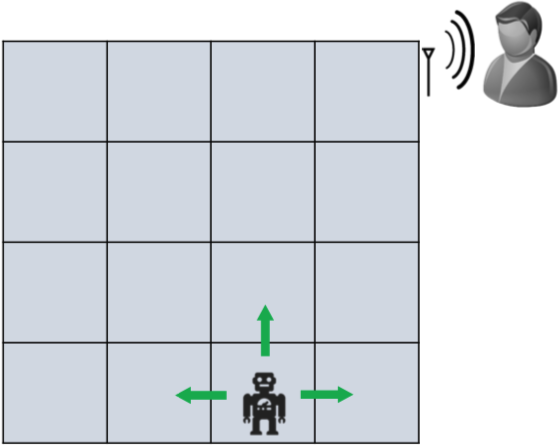 T. Braun - APA
39
Kulkarni A, Srivastava S, Kambhampati S. A unified framework for planning in adversarial and cooperative environments. In Proceedings of the AAAI 2019.
Human-aware
Offline Plan Predictability
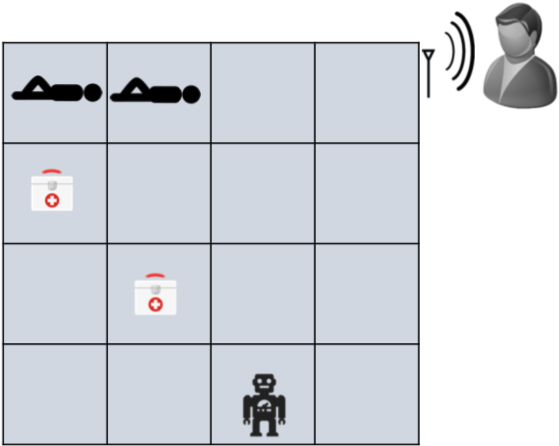 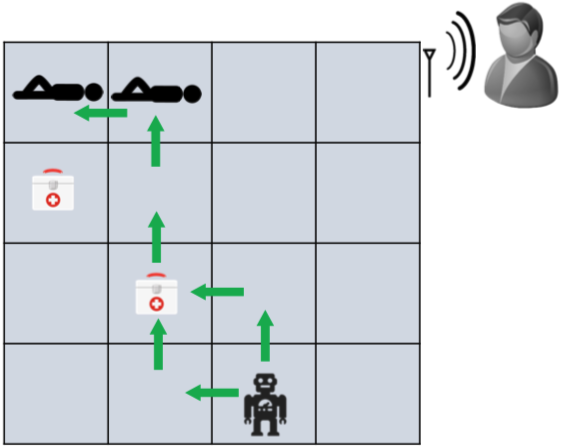 T. Braun - APA
40
Kulkarni A, Srivastava S, Kambhampati S. A unified framework for planning in adversarial and cooperative environments. In Proceedings of the AAAI 2019.
Human-aware
Summary
Aspects of interpretable behaviour
Explicability
Act in a way that is comprehensible to the human agent
Legibility
Act in a way such that a human agent can determine which goal is pursued by agent
Predictability
Act in a way such that a human agent can predict the next steps given the previous steps
T. Braun - APA
41
Human-aware
Outline: Human-awareness
Mental Models
Human-aware agent
Interpretable Behaviour
Explicability
Legibility
Predictability
Explanations
Model reconciliation
T. Braun - APA
42
Human-aware
Plan Explanations
Plan Explanation via
Model Reconciliation
Conforming to expectations of human
E.g., by explicable planning; may involve giving up optimal plan
But: May not be feasible
Model reconciliation: Bring mental model closer by explanations
Planner is optimal in own but not in human’s model
Given a plan, explanation is a model update
After explanation, plan is also optimal in the updated human model
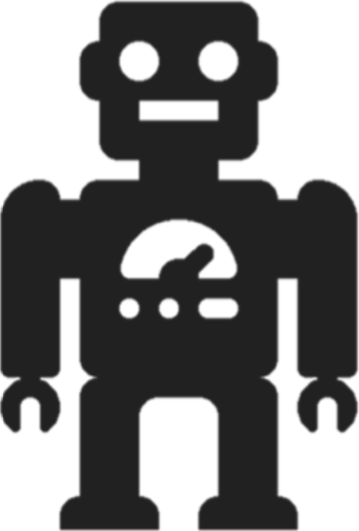 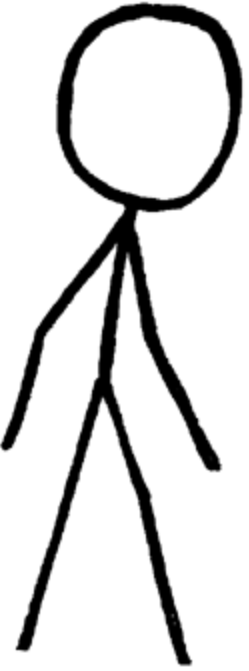 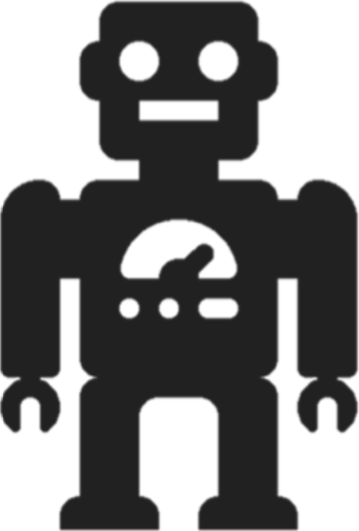 T. Braun - APA
43
Chakraborti T, Sreedharan S, Zhang Y, Kambhampati S. Plan explanations as model reconciliation: Moving beyond explanation as soliloquy. IJCAI 2017.
Human-aware
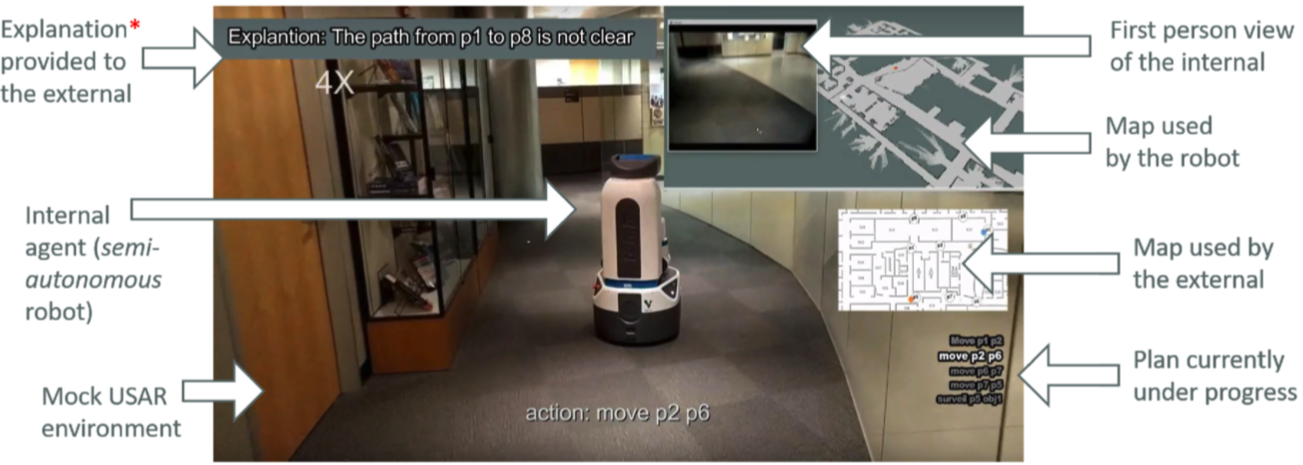 Example
Mock search and reconnaissance scenario with internal robot and external human
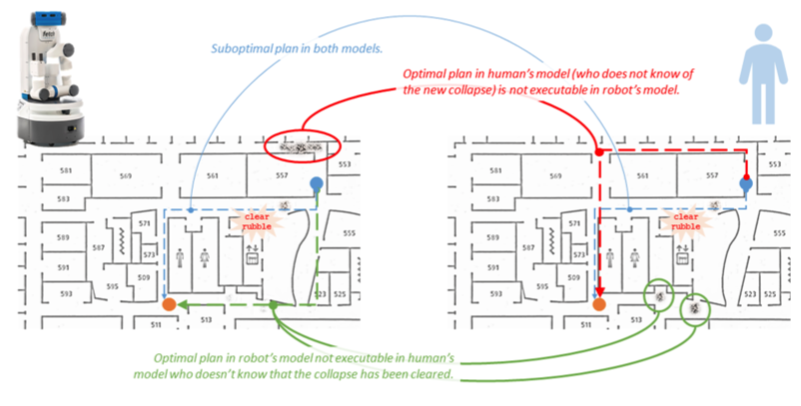 T. Braun - APA
44
Human-aware
Aspects to Explanations
Completeness: No better explanation exists, no aspect of plan remains inexplicable
Requires explanations of a plan to be comparable
Conciseness: Explanations are easily understandable to the explainee
The larger an explanation, the harder for the human to incorporate information into deliberation process
Monotonicity: Remaining model differences cannot change completeness of explanation, i.e., all aspects of model that yielded plan are reconciled
Subsumes completeness
Computability: Ease of computing explanation from robot’s point of view
T. Braun - APA
45
Chakraborti T, Sreedharan S, Zhang Y, Kambhampati S. Plan explanations as model reconciliation: Moving beyond explanation as soliloquy. IJCAI 2017.
Human-aware
Types of Explanations
Plan Patch Explanation (PPE)
Provide model differences pertaining to only the actions present in the plan that need to be explained
Model Patch Explanation (MPE)
Provide all model differences to the human
Minimally Complete Explanation (MCE)
Shortest complete explanation
Can be rendered invalid given further updates
Minimally Monotonic Explanation (MME)
Shortest explanation preserving monotonicity
Not necessarily unique as there may be model differences supporting the same causal links in the plan; exposing one link is enough (to guarantee optimality in the updated model)
T. Braun - APA
46
Chakraborti T, Sreedharan S, Zhang Y, Kambhampati S. Plan explanations as model reconciliation: Moving beyond explanation as soliloquy. IJCAI 2017.
[Speaker Notes: PPE: concise by focus on plan, easy to compute; may reveal too much/irrelevant info, ignores other differences that may have contributed (not complete)
MPE: easy to compute, complete; not concise; may reveal too much/irrelevant info]
Human-aware
Aspects of Types of Explanations
In the sense that it focuses on the differences w.r.t. the plan but not necessarily a short explanation
T. Braun - APA
47
Chakraborti T, Sreedharan S, Zhang Y, Kambhampati S. Plan explanations as model reconciliation: Moving beyond explanation as soliloquy. IJCAI 2017.
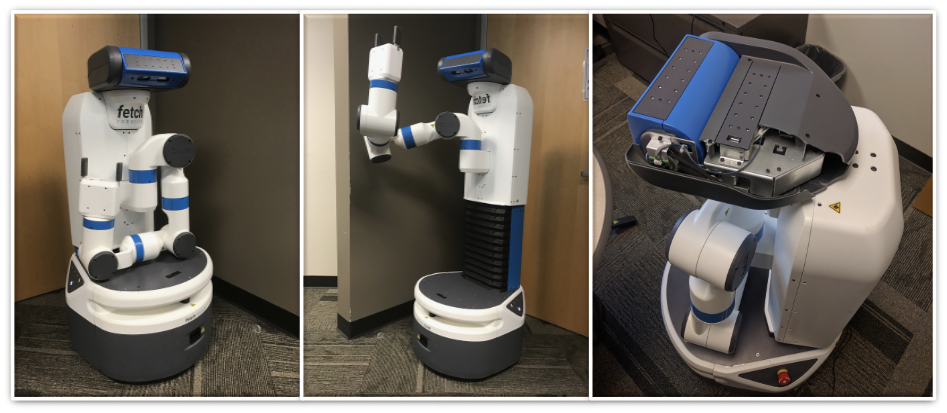 Human-aware
Example – FetchWorld
Robot design requires to tuck arms and lower torso or crouch before moving – not obvious
Robot’s Model
(:action move
:parameters	(?from ?to – location)
:precondition	(and (robot-at ?from)
		 (hand-tucked) (crouched))
:effect	(and (robot-at ?to)
		 (not (robot-at ?from))))
(:action tuck
:parameters	()
:precondition	()
:effect	(and (hand-tucked)
		 (crouched)))
(:action crouch
:parameters	()
:precondition	()
:effect	(and (crouched)))
Human’s Model
(:action move
:parameters	(?from ?to – location)
:precondition	(and (robot-at ?from))

:effect	(and (robot-at ?to)
		 (not (robot-at ?from))))
(:action tuck
:parameters	()
:precondition	()
:effect	(and (hand-tucked)))

(:action crouch
:parameters	()
:precondition	()
:effect	(and (crouched)))
T. Braun - APA
48
Chakraborti T, Sreedharan S, Zhang Y, Kambhampati S. Plan explanations as model reconciliation: Moving beyond explanation as soliloquy. IJCAI 2017.
Human-aware
(:init (block-at b1 loc1) (robot-at loc1) (hand-empty)) 
(:goal (and (block-at b1 loc2)))
Initial state and goal:
Robot’s optimal plan:
Human’s expected plan:
Example – FetchWorld
pick-up b1 -> tuck -> move loc1 loc2 -> put-down b1
pick-up b1 -> move loc1 loc2 -> put-down b1
Robot’s Model
(:action move
:parameters	(?from ?to – location)
:precondition	(and (robot-at ?from)
		 (hand-tucked) (crouched))
:effect	(and (robot-at ?to)
		 (not (robot-at ?from))))
(:action tuck
:parameters	()
:precondition	()
:effect	(and (hand-tucked)
		 (crouched)))
(:action crouch
:parameters	()
:precondition	()
:effect	(and (crouched)))
Human’s Model
(:action move
:parameters	(?from ?to – location)
:precondition	(and (robot-at ?from))

:effect	(and (robot-at ?to)
		 (not (robot-at ?from))))
(:action tuck
:parameters	()
:precondition	()
:effect	(and (hand-tucked)))

(:action crouch
:parameters	()
:precondition	()
:effect	(and (crouched)))
T. Braun - APA
49
Chakraborti T, Sreedharan S, Zhang Y, Kambhampati S. Plan explanations as model reconciliation: Moving beyond explanation as soliloquy. IJCAI 2017.
Human-aware
(:init (block-at b1 loc1) (robot-at loc1) (hand-empty)) 
(:goal (and (block-at b1 loc2)))
Initial state and goal:
Robot’s optimal plan:
Human’s expected plan:
Example – FetchWorld
pick-up b1 -> tuck -> move loc1 loc2 -> put-down b1
pick-up b1 -> move loc1 loc2 -> put-down b1
Robot’s Model
(:action move
:parameters	(?from ?to – location)
:precondition	(and (robot-at ?from)
		 (hand-tucked) (crouched))
:effect	(and (robot-at ?to)
		 (not (robot-at ?from))))
(:action tuck
:parameters	()
:precondition	()
:effect	(and (hand-tucked)
		 (crouched)))
(:action crouch
:parameters	()
:precondition	()
:effect	(and (crouched)))
Human’s Model
(:action move
:parameters	(?from ?to – location)
:precondition	(and (robot-at ?from))

:effect	(and (robot-at ?to)
		 (not (robot-at ?from))))
(:action tuck
:parameters	()
:precondition	()
:effect	(and (hand-tucked)))

(:action crouch
:parameters	()
:precondition	()
:effect	(and (crouched)))
MCE
PPE = MPE
MME
T. Braun - APA
50
Chakraborti T, Sreedharan S, Zhang Y, Kambhampati S. Plan explanations as model reconciliation: Moving beyond explanation as soliloquy. IJCAI 2017.
[Speaker Notes: MCE = hand-tucked : hand-tucked is already in effect of tuck of human’s model
If human were to find out that crouched is a precondition of move, then MCE no longer valid (according to model including MCE update: robot now has to tuck and crouch before move); MME still holds]
Human-aware
Model Space Search
Search algorithms for finding MCEs and MMEs
MME
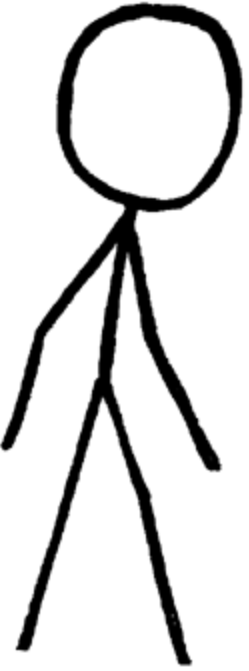 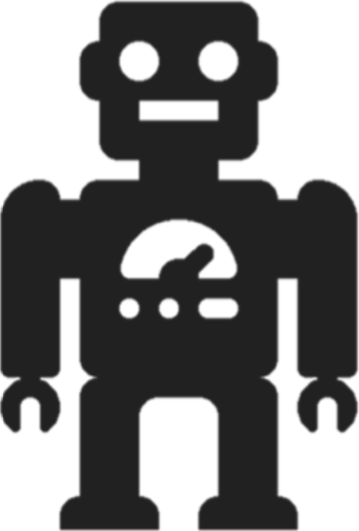 MCE
T. Braun - APA
51
Chakraborti T, Sreedharan S, Zhang Y, Kambhampati S. Plan explanations as model reconciliation: Moving beyond explanation as soliloquy. IJCAI 2017.
Human-aware
Model Space Search
Stopping Condition
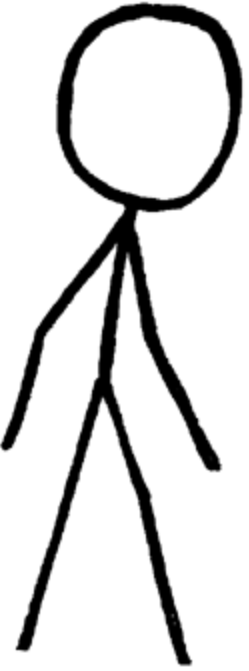 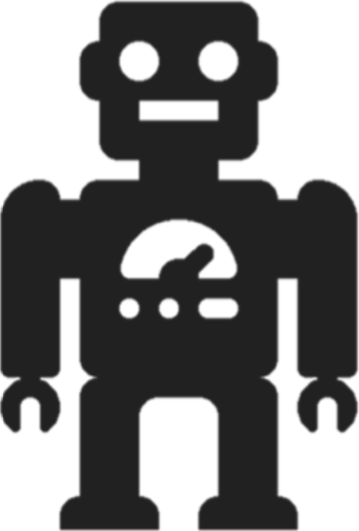 SolutionUpdated modelcontaining the plan
Explanation / Model Update
T. Braun - APA
52
Chakraborti T, Sreedharan S, Kambhampati S. Balancing explicability and explanation in human-aware planning. IJCAI 2019.
Human-aware
Extensions (Outlook)
Explanation ordering
MME
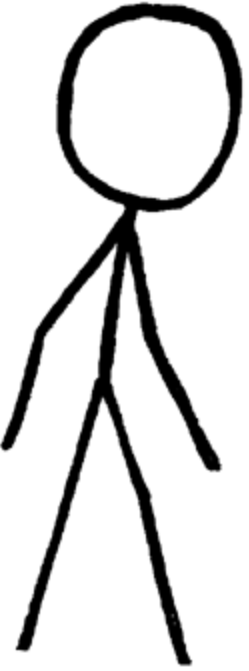 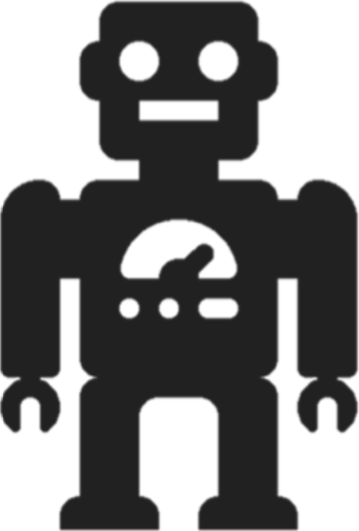 Reconciling logic programs
Reconciling MDPs
Reconciling task allocation
   models
Handling incomplete models
Handling foils
MCE
Learning model approximation
Handling cases with abstract human models
Handling multiple observers
Handling vocabulary differences
T. Braun - APA
53
Human-aware
Summary
Model reconciliation
Explain differences in model
PPE, MPE, MCE, MME
T. Braun - APA
54
Human-aware
Outline: Human-awareness
Mental Models
Human-aware agent
Interpretable Behaviour
Explicability
Legibility
Predictability
Explanations
Model reconciliation

The End
T. Braun - APA
55